Статический анализ: ищем ошибки... и уязвимости?
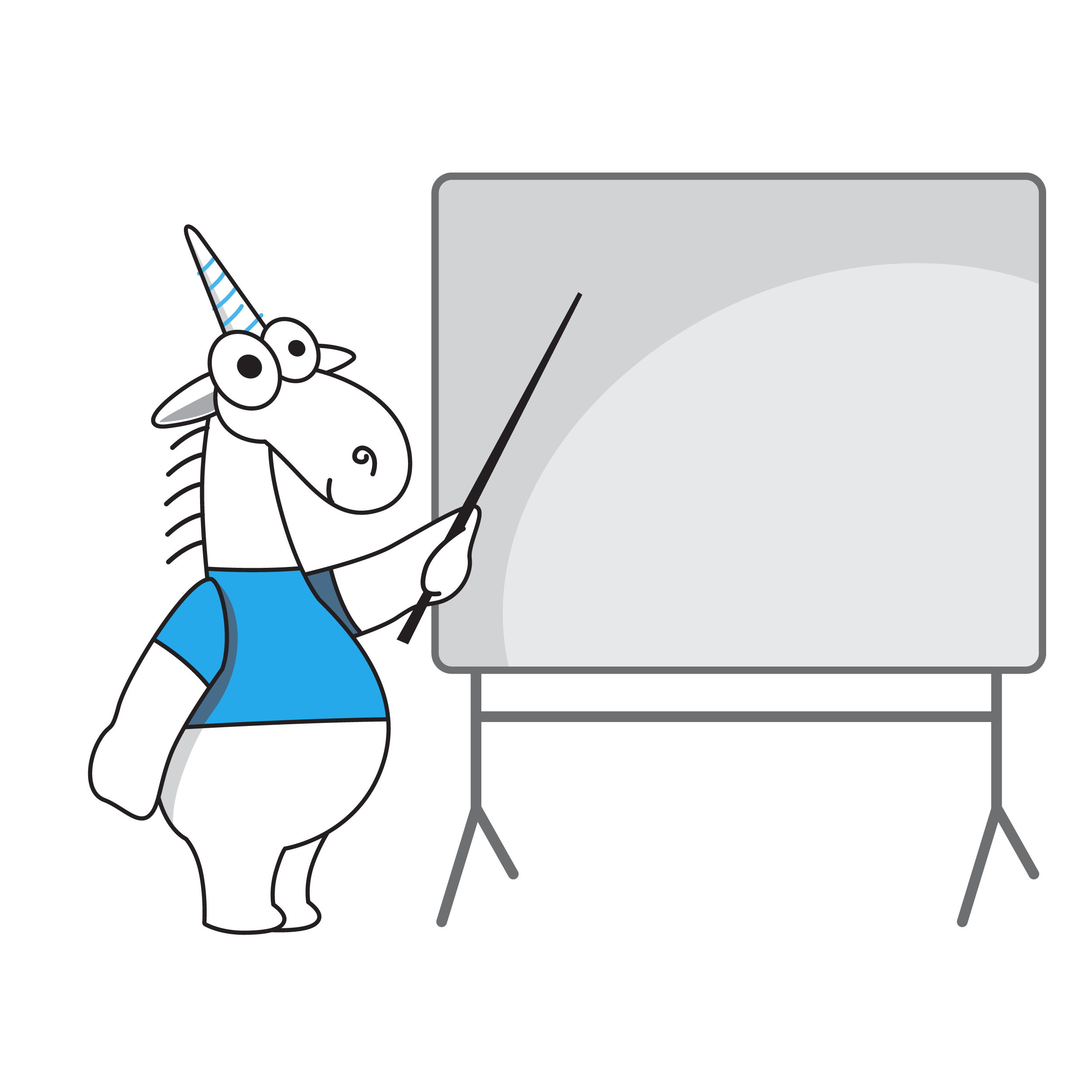 Сергей Васильев
PVS-Studio
vasiliev@viva64.com
2
Проблематика
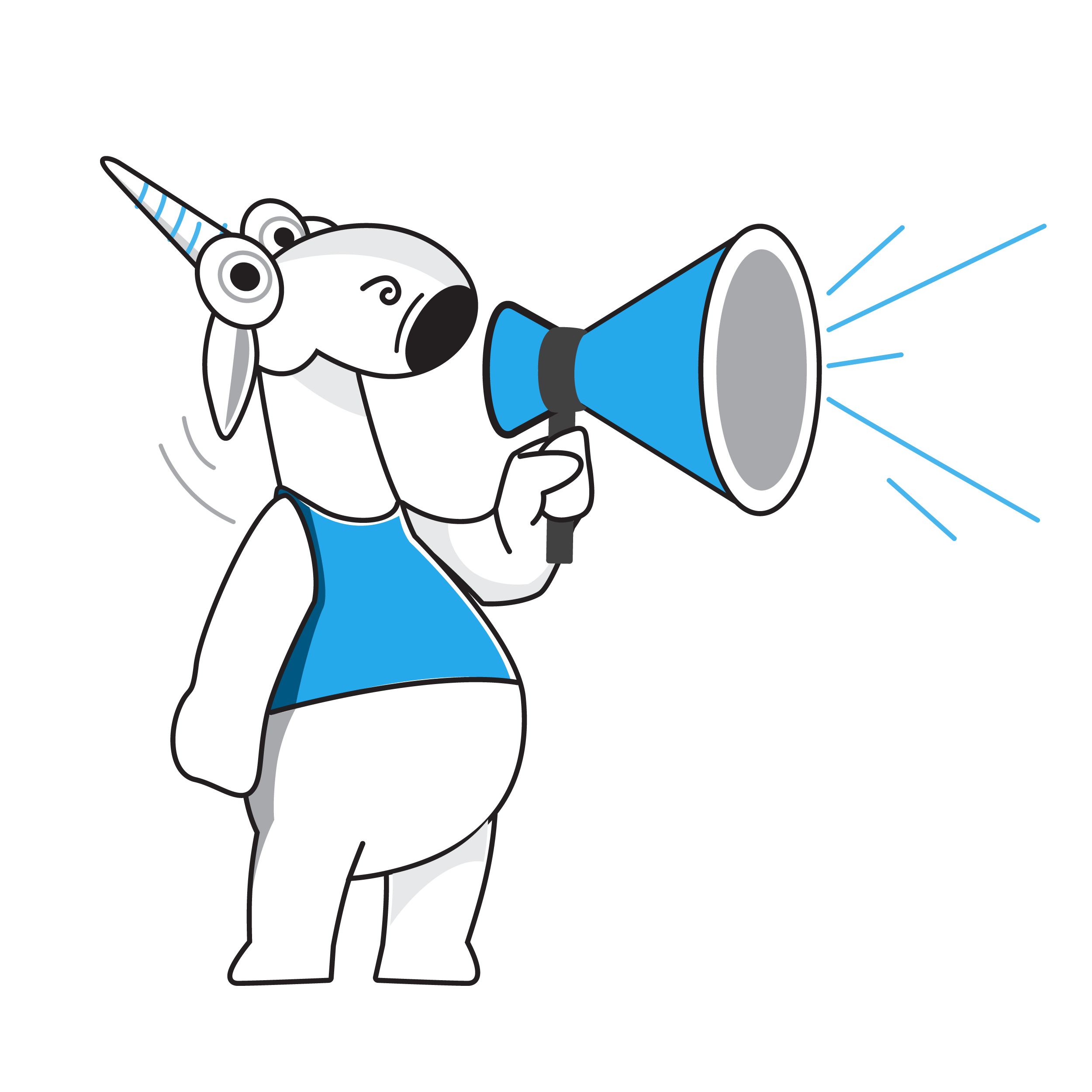 Уязвимости -> $$$.
C\C++ код достаточно сильно восприимчив к уязвимостям.
Каждый год обнаруживаетсянесколько тысяч уязвимостей.
3
Ещё немного о $$$
7600
960
240
80
4
Немного статистики
5
Немного статистики
6
Уязвимости – те же 'баги'
The National Institute of Standards and Technology (NIST) reports that 64% of software vulnerabilities stem from programming errors and not a lack of security features.
7
Ключевые моменты
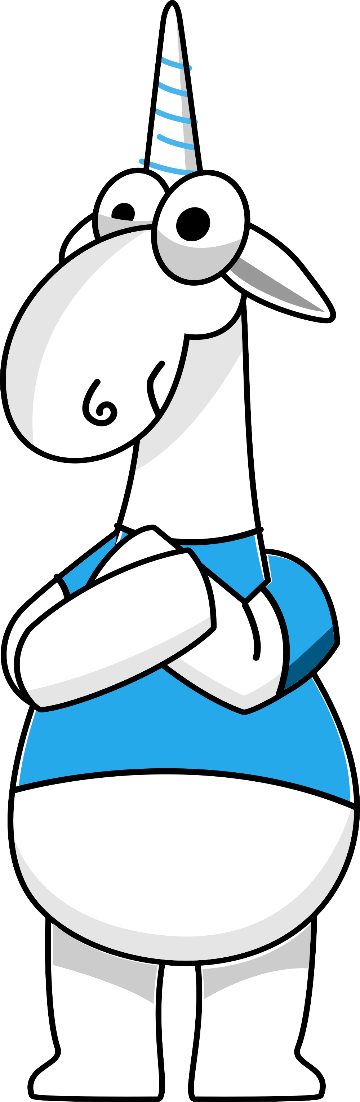 За последний год количество обнаруженныхуязвимостей сильно возросло.
Стоимость исправления уязвимостей сильно возрастает со временем.
По большей части уязвимости – это простые ошибки программирования.
8
Статический анализ
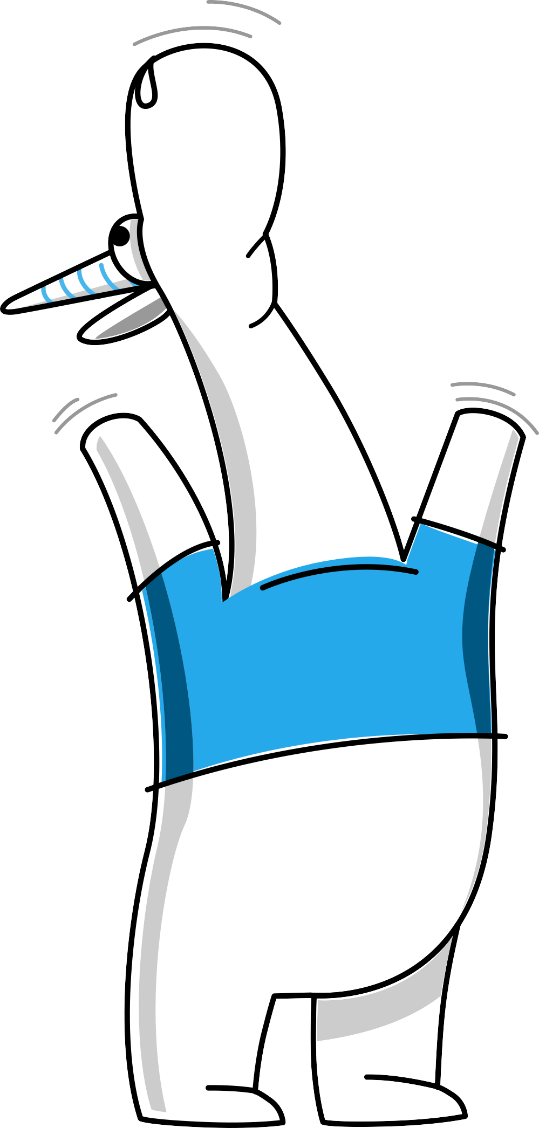 Преимущества:
Раннее обнаружение проблем.
Покрытие всего кода.
Хорош в поиске опечаток и copy-paste.
И п.р.
Недостатки:
False positives.
Неизвестна точная критичность ошибки(не факт, что проявит себя).
9
Статический анализ и уязвимости.Есть ли смысл?
10
Статический анализ и уязвимости.Есть ли смысл?
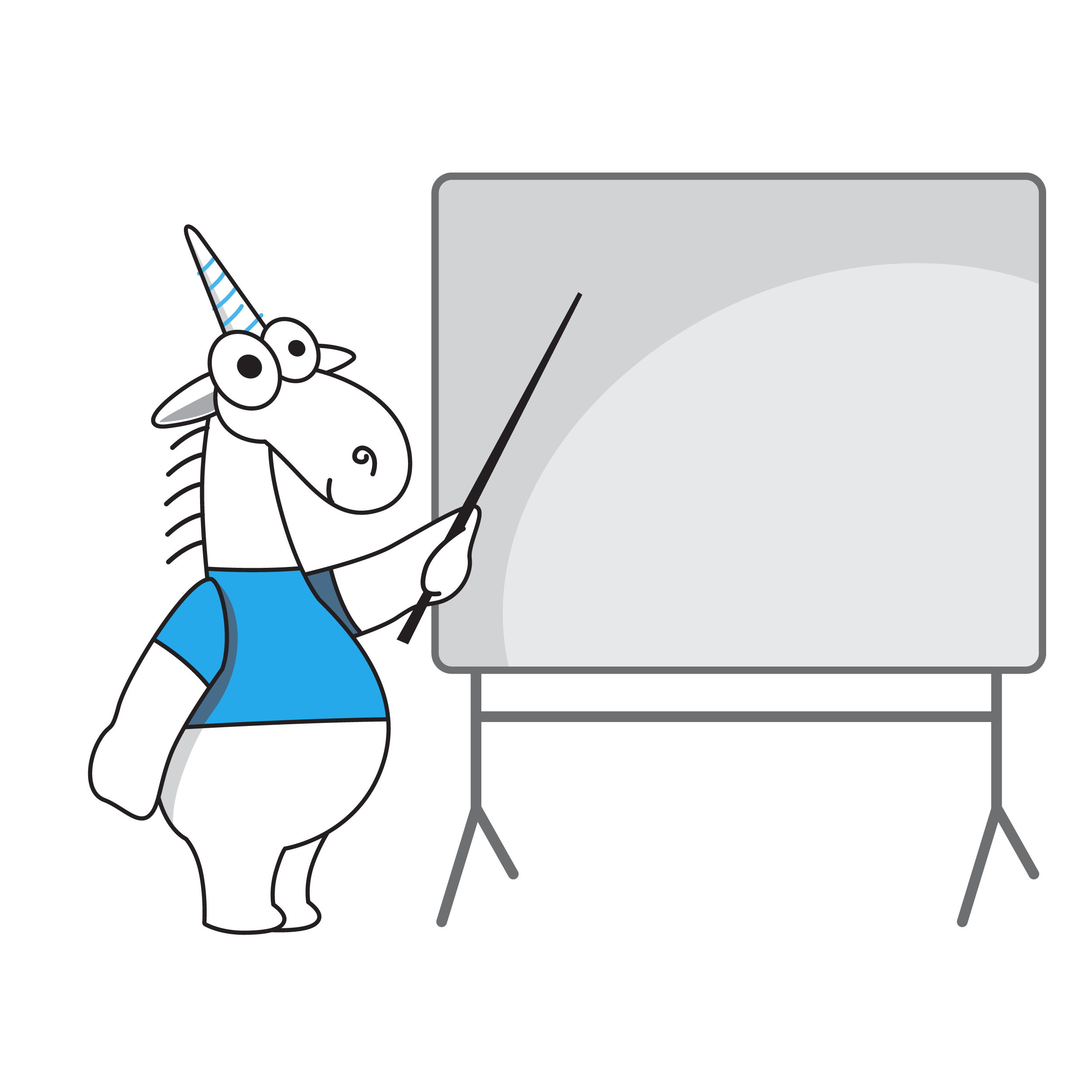 Да!
11
Статический анализ и уязвимости
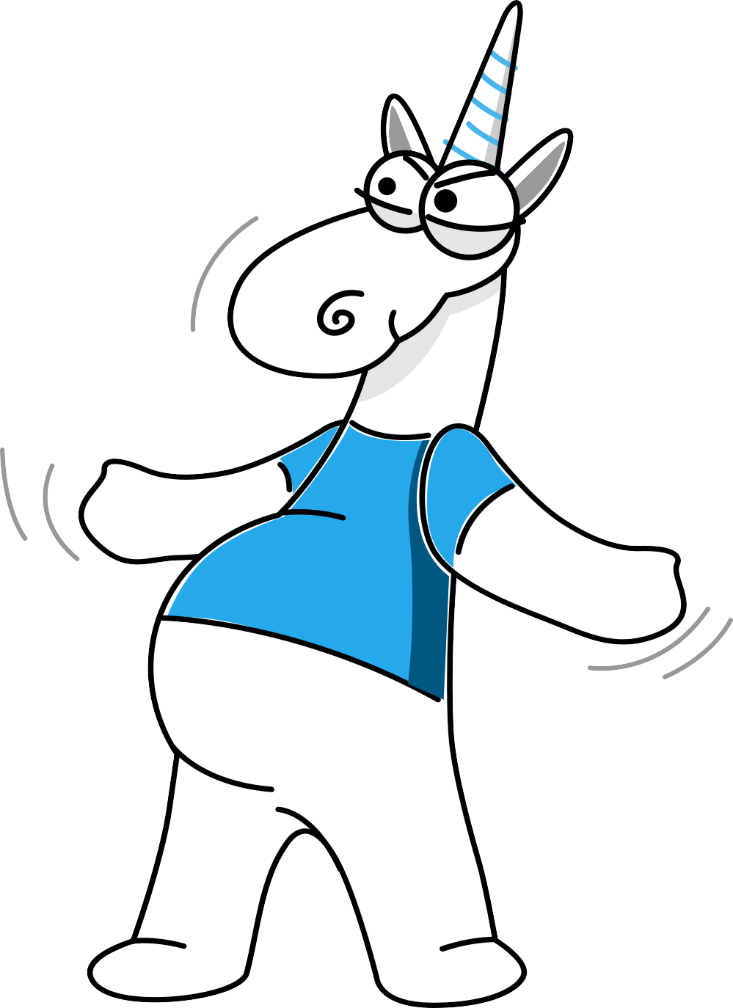 Ещё один ответ на вопрос о повышениикачества\безопасности.
Выгодно дополняет другие методики засчёт своих преимуществ.
Не панацея.
12
Терминология
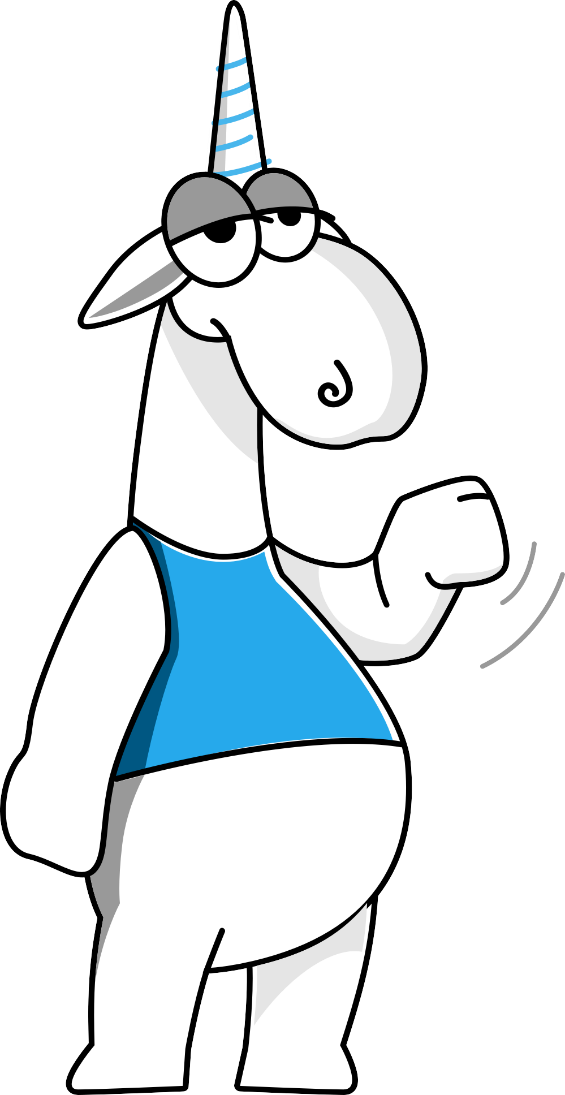 CWE (Common Weakness Enumeration) – потенциальные уязвимости, которыемогут стать реальными.
CVE (Common Vulnerabilities and Exposures) – реальные уязвимости, найденные в приложениях.
13
CVE-2014-9491
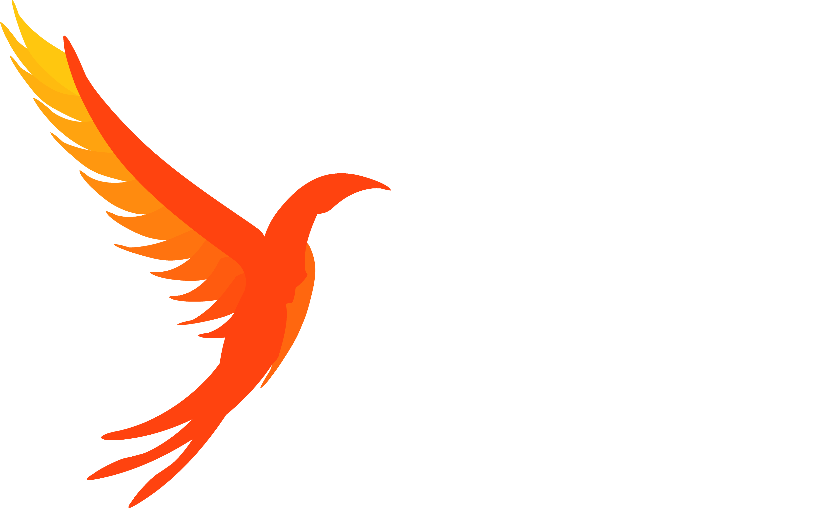 illumos-gate

ptr = strchr(ptr + 1, '/') + 1;
rw_exit(&sdvp->sdev_contents);
sdev_iter_datasets(dvp, ZFS_IOC_DATASET_LIST_NEXT, ptr);

PVS-Studio warning: CWE-119 V769 The 'strchr(ptr + 1, '/')' pointer in the 'strchr(ptr + 1, '/') + 1' expression could be nullptr. In such case, resulting value will be senseless and it should not be used.
14
CVE-2013-4258
Network Audio System

if (NasConfig.DoDaemon) {
  openlog("nas", LOG_PID, LOG_DAEMON);
  syslog(LOG_DEBUG, buf);
  closelog();
} else {
  errfd = stderr;

PVS-Studio warning: CWE-134 V618 It's dangerous to call the 'syslog' function in such a manner, as the line being passed could contain format specification. The example of the safe code: printf("%s", str).
15
CVE-2017-6298
Ytnef

vl->data = calloc(vl->size, sizeof(WORD));
temp_word = SwapWord((BYTE*)d, sizeof(WORD));
memcpy(vl->data, &temp_word, vl->size);

PVS-Studio warning: CWE-628 V575 The potential null pointer is passed into 'memcpy' function. Inspect the first argument.
16
CVE-2012-2122
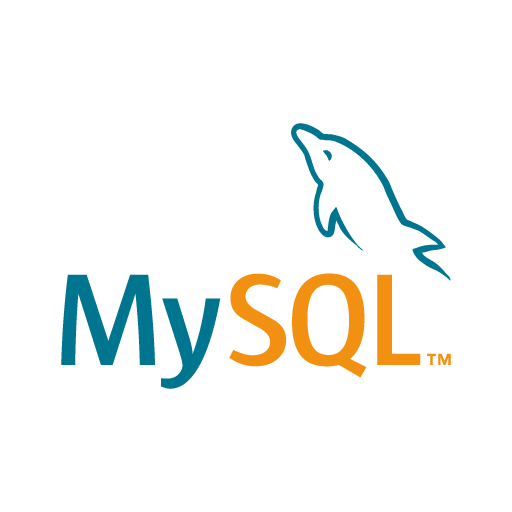 MySQL

typedef char my_bool;
my_bool
check_scramble(const char *scramble_arg, const char *message,
                              const uint8 *hash_stage2) {
  ....
  return memcmp(hash_stage2, hash_stage2_reassured, SHA1_HASH_SIZE);
}

PVS-Studio warning: CWE-197 V642 Saving the 'memcmp' function result inside the 'char' type variable is inappropriate. The significant bits could be lost breaking the program's logic.
17
CVE-2014-1266
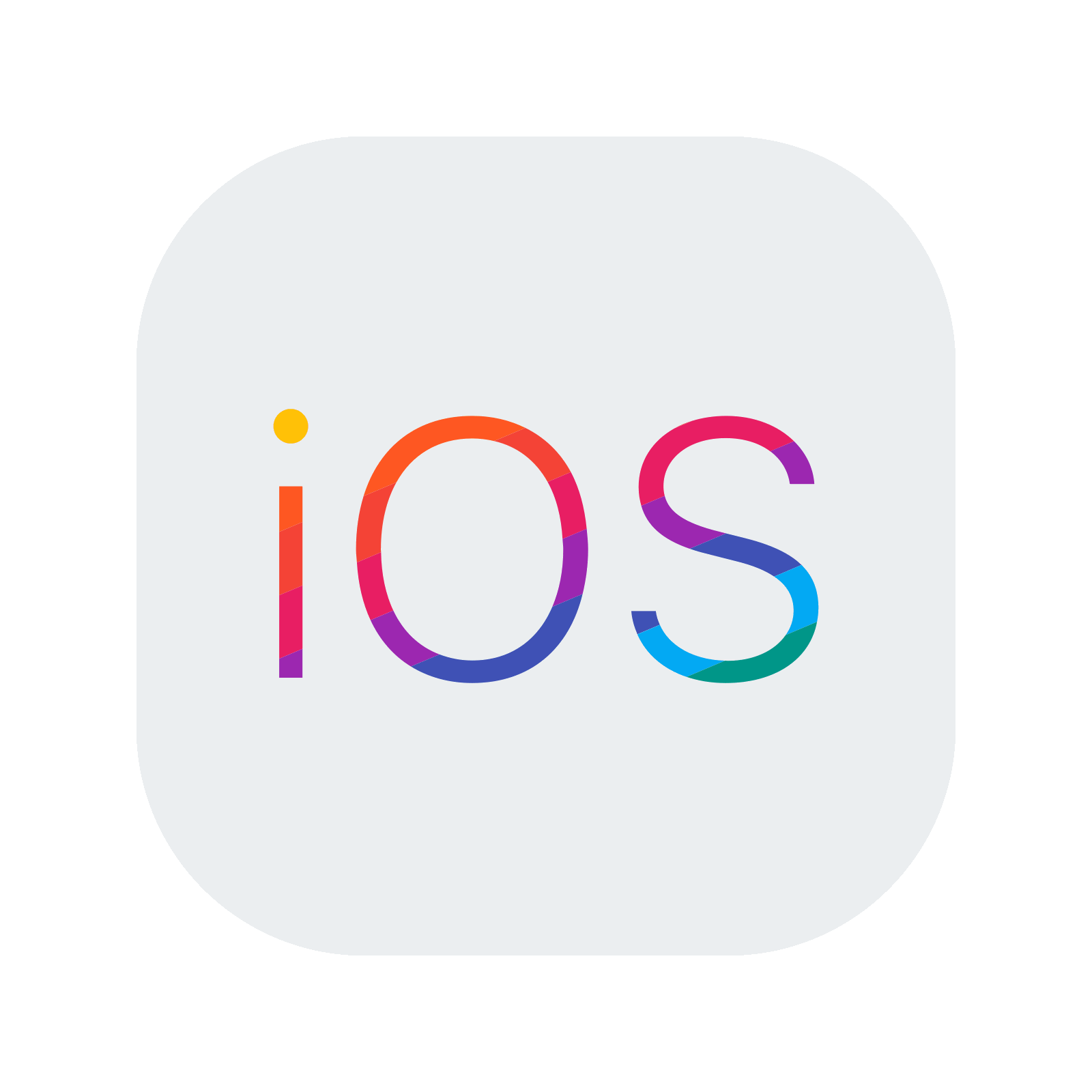 iOS

if ((err = SSLHashSHA1.update(&hashCtx, &signedParams)) != 0)
  goto fail;
  goto fail;

PVS-Studio warnings: 
CWE-483 V640. The code's operational logic does not correspond with its formatting. The statement is indented to the right, but it is always executed. It is possible that curly brackets are missing.
CWE-561 V779 Unreachable code detected. It is possible that an error is present.
18
Очистка приватных данных
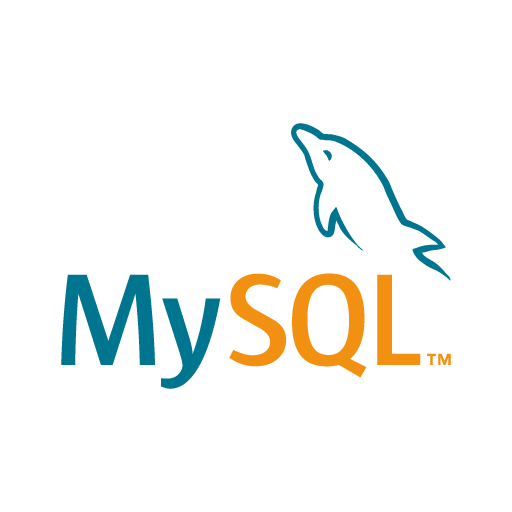 MySQL

void win32_dealloc(struct event_base *_base, void *arg) {
  struct win32op *win32op = arg;
  ....
  memset(win32op, 0, sizeof(win32op));
  free(win32op);
}

PVS-Studio warning: CWE-14 V597 The compiler could delete the 'memset' function call, which is used to flush 'win32op' object.
19
Очистка приватных данных
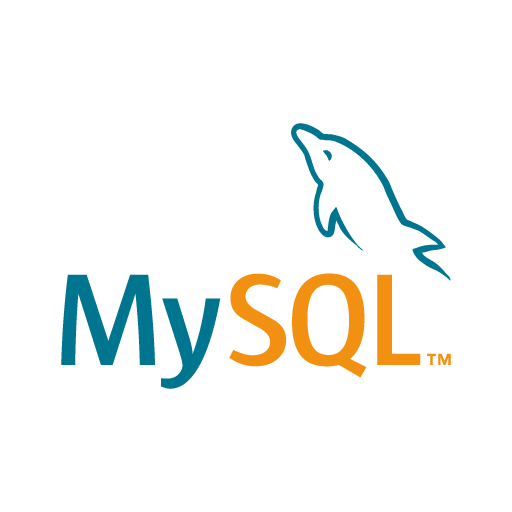 MySQL

void win32_dealloc(struct event_base *_base, void *arg) {
  struct win32op *win32op = arg;
  ....
  memset(win32op, 0, sizeof(win32op));
  free(win32op);
}

PVS-Studio warning: CWE-687 V579 The memset function receives the pointer and its size as arguments. It is possibly a mistake. Inspect the third argument.
20
V1010
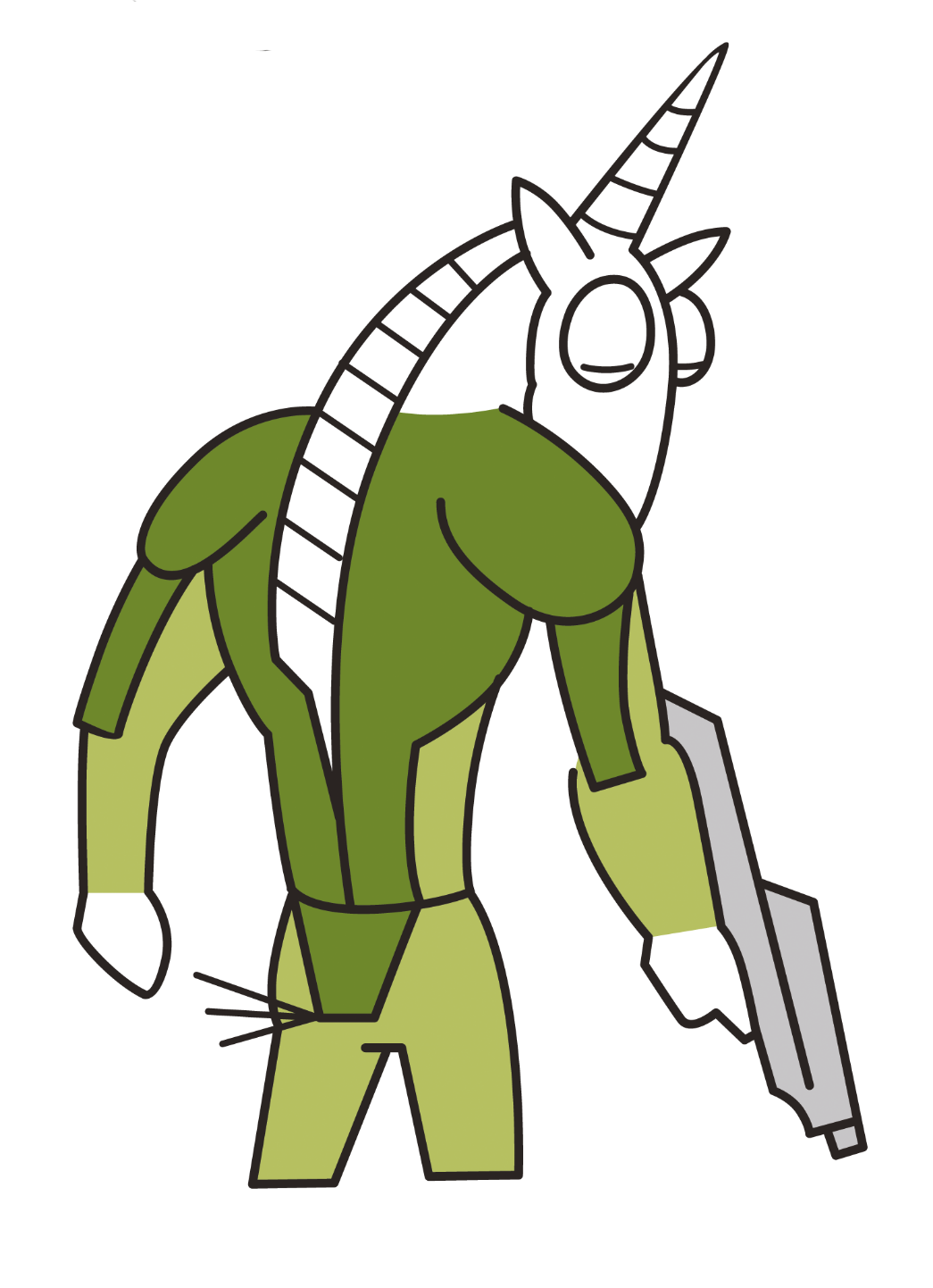 Диагностика, ориентированная на поиск потенциальных уязвимостей.
CWE-ID: CWE-20 (Improper Input Validation).
Поиск использования недостоверных данных (unchecked tainted data).
21
V1010
FreeSWITCH

int c = getchar();
if (c < 0) {
  if (fgets(command_buf, sizeof(command_buf) - 1, stdin) != command_buf) {
    break;
  }
  command_buf[strlen(command_buf)-1] = '\0'; /* remove endline */
  break;
}

PVS-Studio warning: CWE-20 V1010 Unchecked tainted data is used in index: 'strlen(command_buf)'.
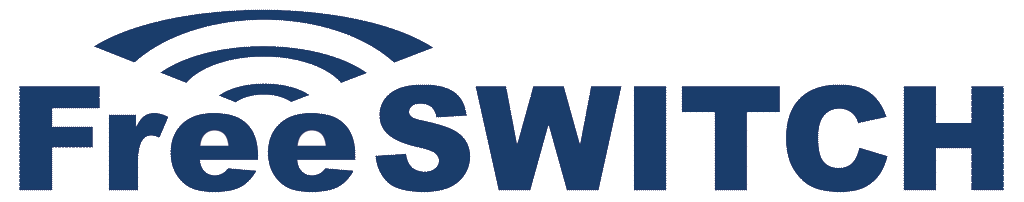 22
V1010
FreeSWITCH

int c = getchar();
if (c < 0) {
  if (fgets(command_buf, sizeof(command_buf) - 1, stdin) != command_buf) {
    break;
  }
  command_buf[strlen(command_buf)-1] = '\0'; /* remove endline */
  break;
}

PVS-Studio warning: CWE-20 V1010 Unchecked tainted data is used in index: 'strlen(command_buf)'.
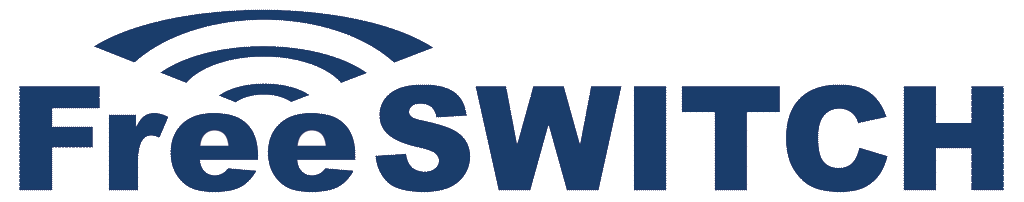 23
V1010 - FreeSWITCH
int c = getchar();
if (c < 0) {
  if (fgets(command_buf, sizeof(command_buf) - 1, stdin) 
         != command_buf) {
    break;
  }
  command_buf[strlen(command_buf)-1] = '\0'; /* remove endline */
  break;
}
24
V1010 - FreeSWITCH
int c = getchar();
if (c < 0) {
  if (fgets(command_buf, sizeof(command_buf) - 1, stdin) 
         != command_buf) {
    break;
  }
  command_buf[strlen(command_buf)-1] = '\0'; /* remove endline */
  break;
}
25
V1010 - FreeSWITCH
int c = getchar();
if (c < 0) {
  if (fgets(command_buf, sizeof(command_buf) - 1, stdin) 
         != command_buf) {
    break;
  }
  command_buf[strlen(command_buf)-1] = '\0'; /* remove endline */
  break;
}
26
V1010 - FreeSWITCH
int c = getchar();
if (c < 0) {
  if (fgets(command_buf, sizeof(command_buf) - 1, stdin) 
         != command_buf) {
    break;
  }
  command_buf[strlen(command_buf)-1] = '\0'; /* remove endline */
  break;
}
27
V1010 - FreeSWITCH
int c = getchar();
if (c < 0) {
  if (fgets(command_buf, sizeof(command_buf) - 1, stdin) 
         != command_buf) {
    break;
  }
  command_buf[strlen(command_buf)-1] = '\0'; /* remove endline */
  break;
}
28
V1010 - FreeSWITCH
int c = getchar();
if (c < 0) {
  if (fgets(command_buf, sizeof(command_buf) - 1, stdin) 
         != command_buf) {
    break;
  }
  command_buf[strlen(command_buf)-1] = '\0'; /* remove endline */
  break;
}
29
V1010 - FreeSWITCH
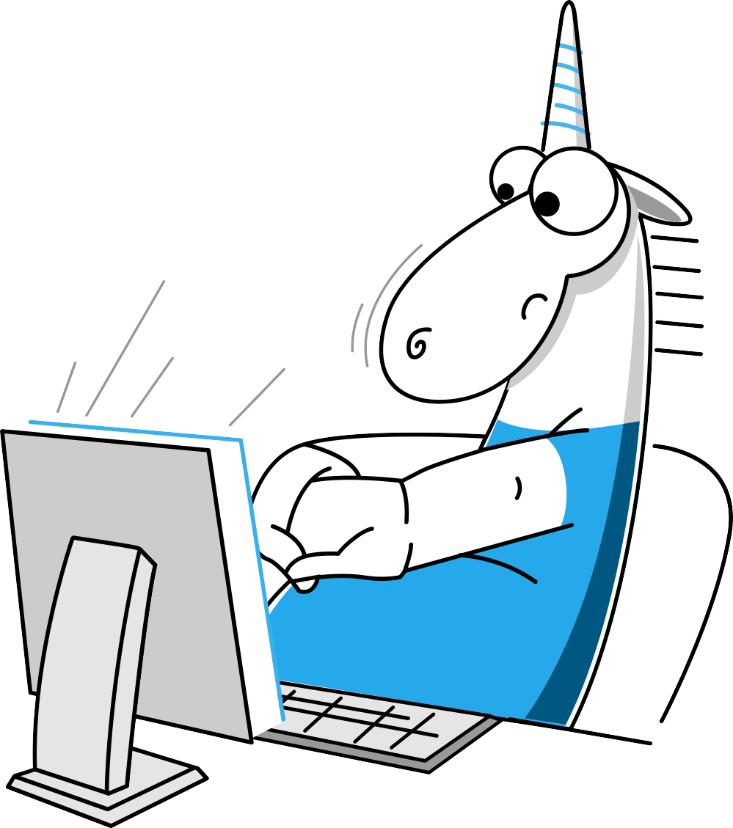 Запуск fs_cli.exe в batch-режиме (fs_cli.exe -b).
Подключение должнопройти успешно.
Подстроить ввод дляgetchar() < 0.
Передать на вход '\0'.
...
PROFIT!
30
31
V1010
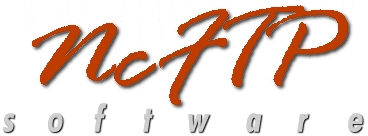 NcFTP

if (fgets(newname, sizeof(newname) - 1, stdin) == NULL)
  newname[0] = '\0';
newname[strlen(newname) - 1] = '\0';

PVS-Studio warning: CWE-20 V1010 Unchecked tainted data is used in index: 'strlen(newname)'.
32
V1010 -  NcFTP
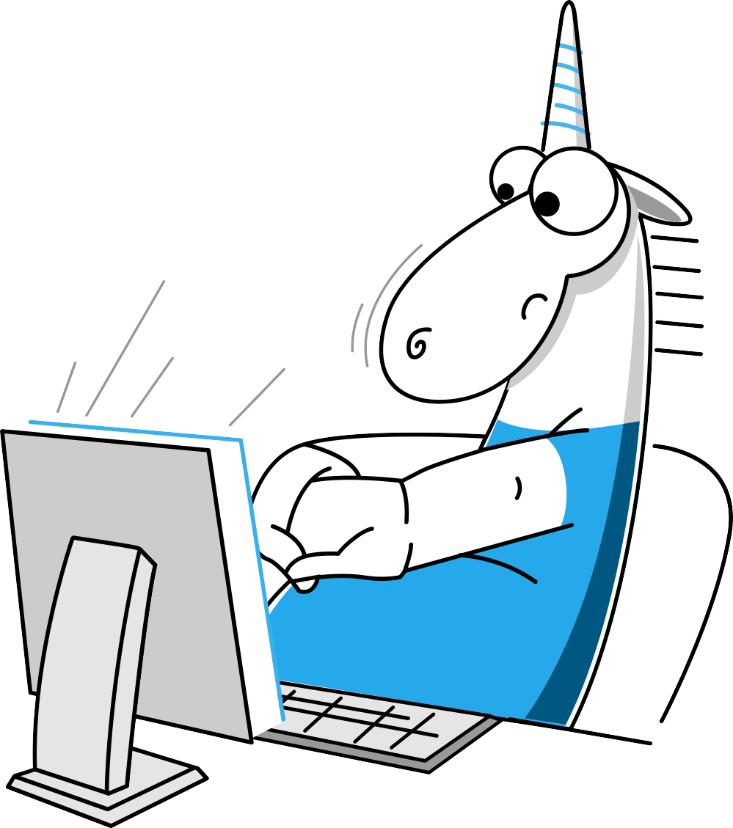 Подключение к серверу(должно успешно пройти).
Загрузка файла с сервера.Файл с таким же именем, но другими свойствами, уже должен существовать.
Ввод строки, начинающейся с 'N'.
Ввод '\0'.
...
PROFIT!
33
34
V1010 - CVE-2015-8948
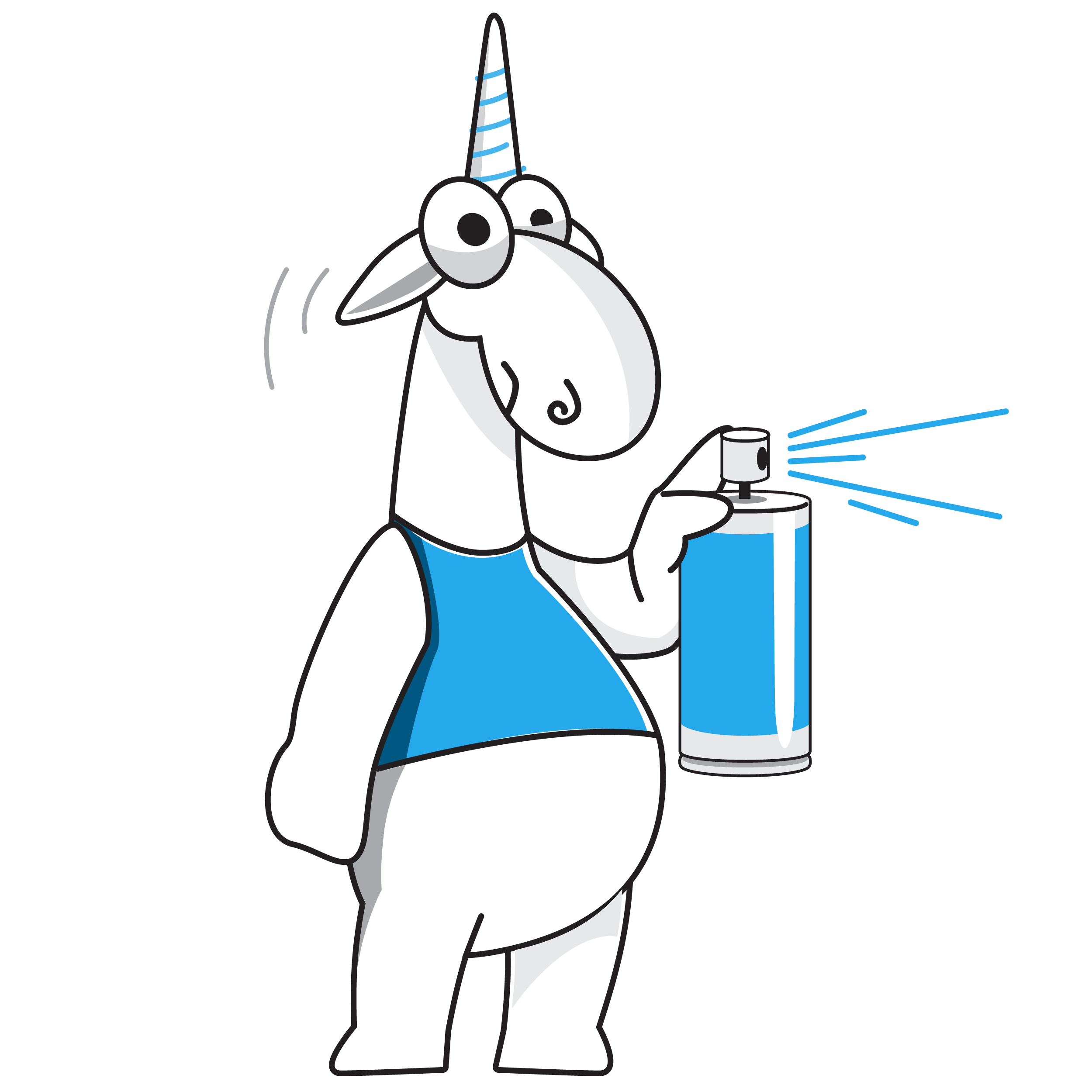 libidn

else if (fgets (readbuf, BUFSIZ, stdin) == NULL) {
  if (feof (stdin))
    break;
  error (EXIT_FAILURE, errno, _("input error"));
}

if (readbuf[strlen (readbuf) - 1] == '\n')
  readbuf[strlen (readbuf) - 1] = '\0';

PVS-Studio warning: CWE-20 V1010 Unchecked tainted data is used in index: 'strlen(line)'.
35
V1010 - CVE-2016-6262
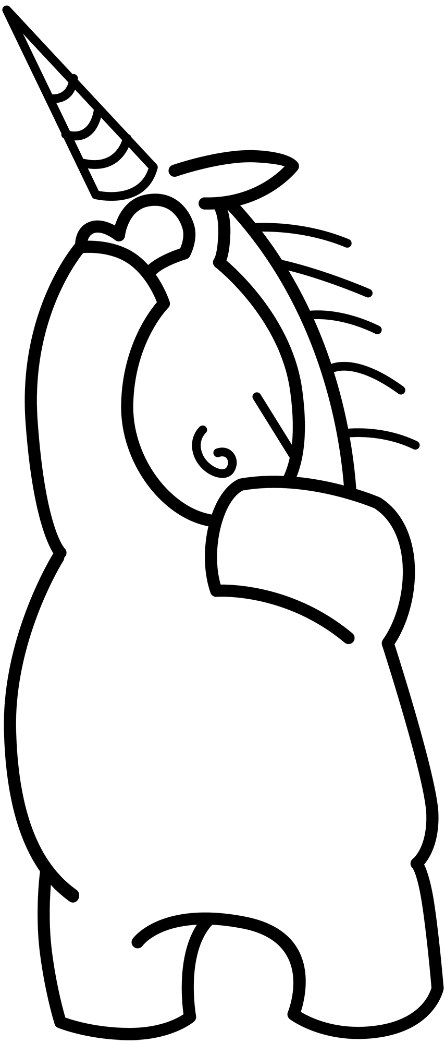 libidn

else if (getline (&line, &linelen, stdin) == -1) {
  if (feof (stdin))
    break;
  error (EXIT_FAILURE, errno, _("input error"));
}

if (line[strlen (line) - 1] == '\n')
  line[strlen (line) - 1] = '\0';

PVS-Studio warning: CWE-20 V1010 Unchecked tainted data is used in index: 'strlen(line)'.
36
CVE из libidn
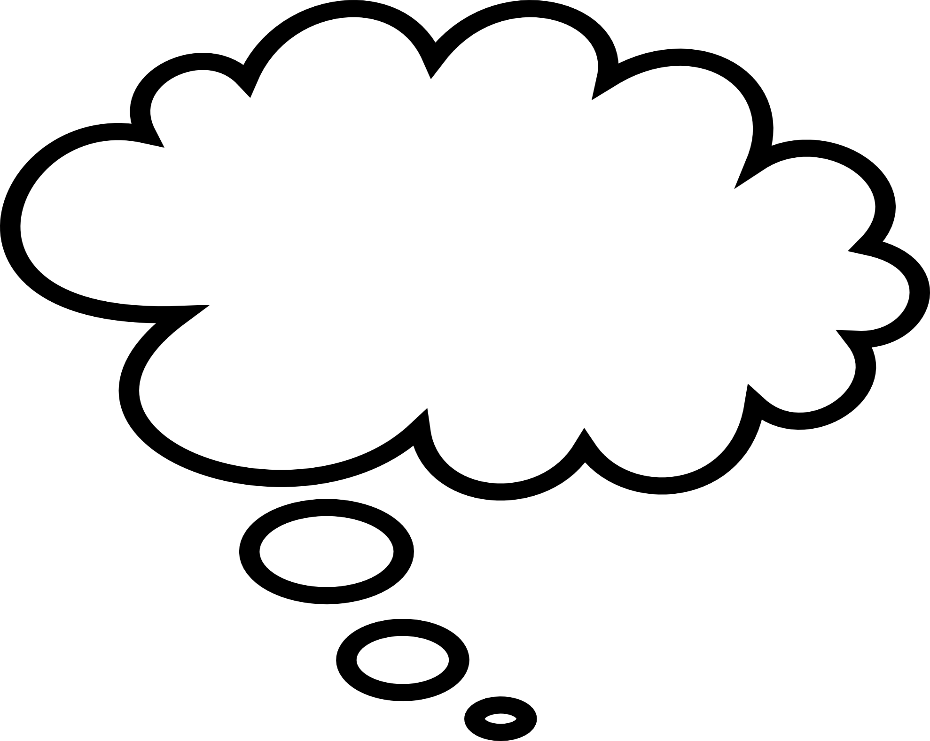 STATIC
ANALYSIS
CVE-2015-8948.
Коммит, 'закрывающий'уязвимость: 10.08.2015

CVE-2016-6262.
Коммит, закрывающий уязвимость: 14.01.2016

Разница – 5 месяцев.
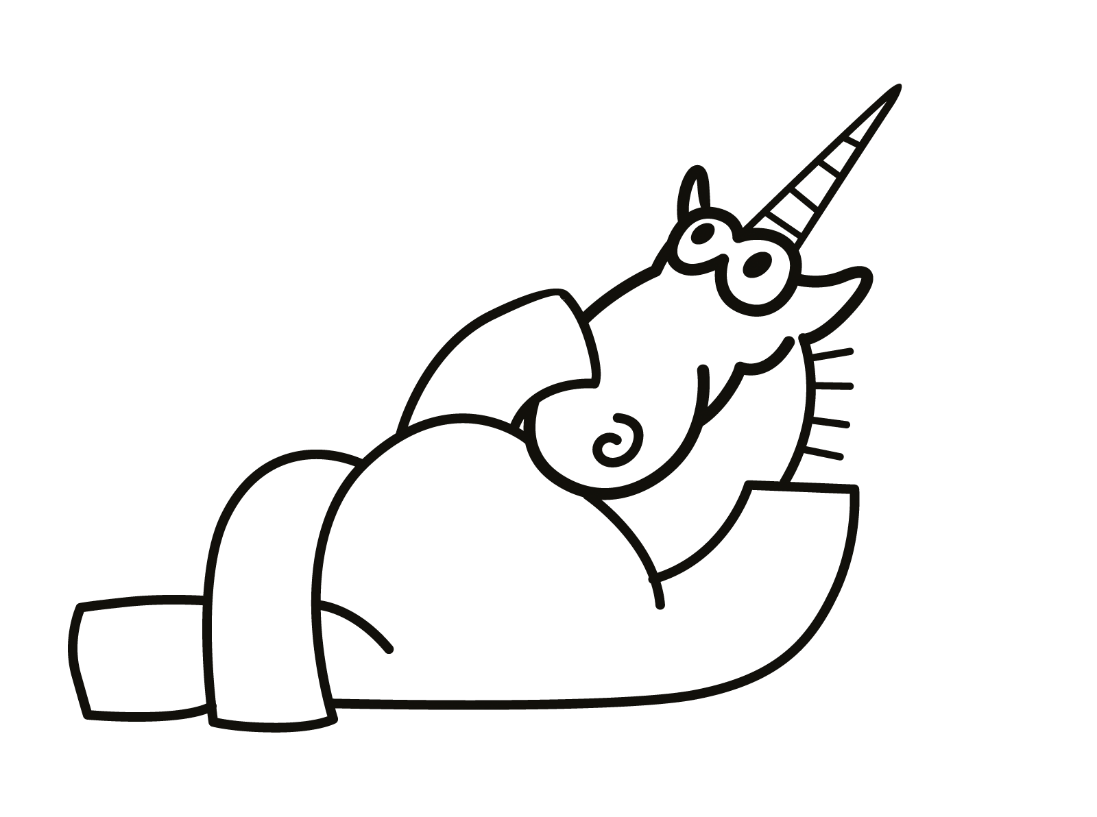 37
Обеспечение качества
Ранее обнаружение ошибок.
Не допустить попадания в репозиторий.
При попадании убрать как можно быстрее.
Поддержка качества:
регулярный анализ;
отслеживание результатов анализа.
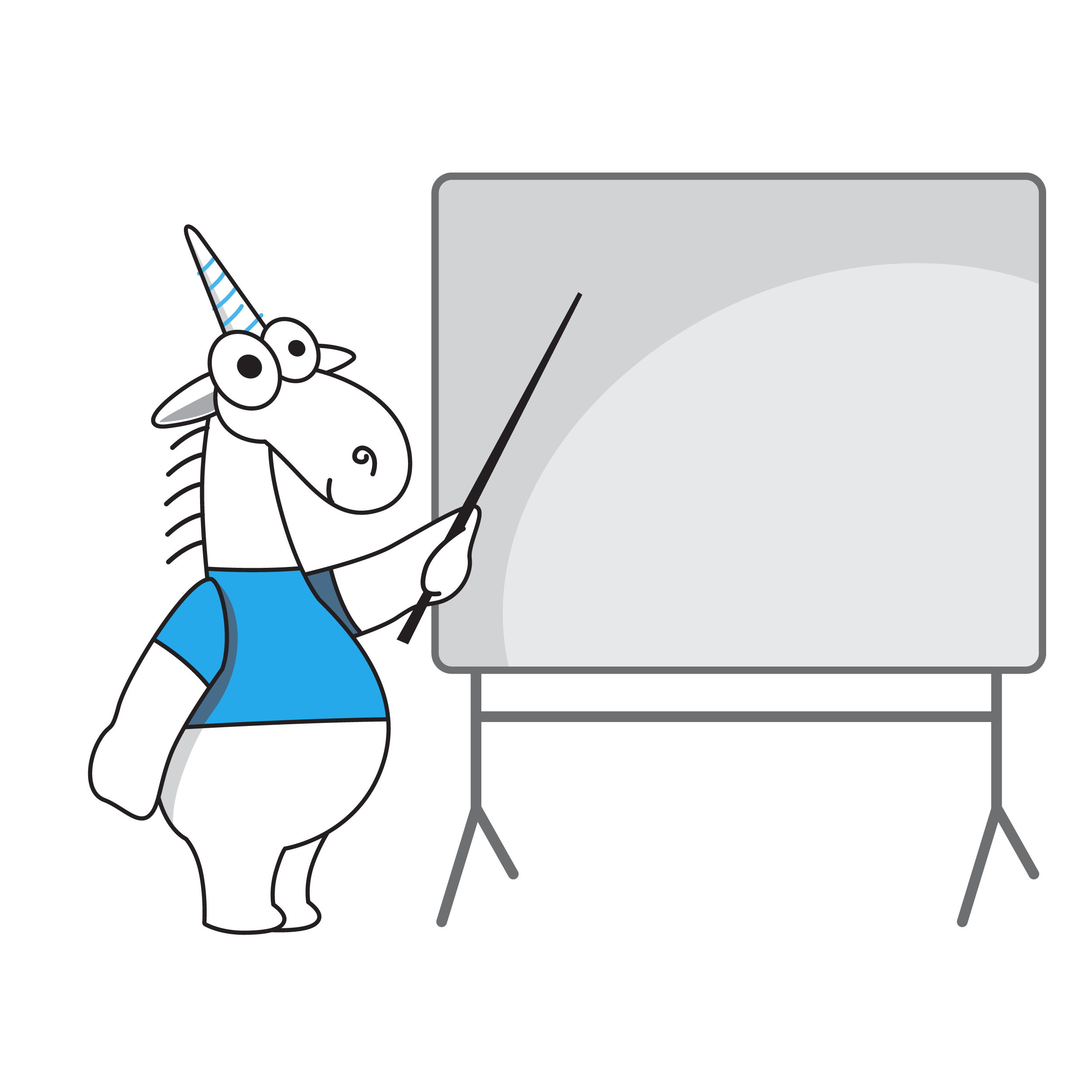 38
Единичные проверки неэффективны...
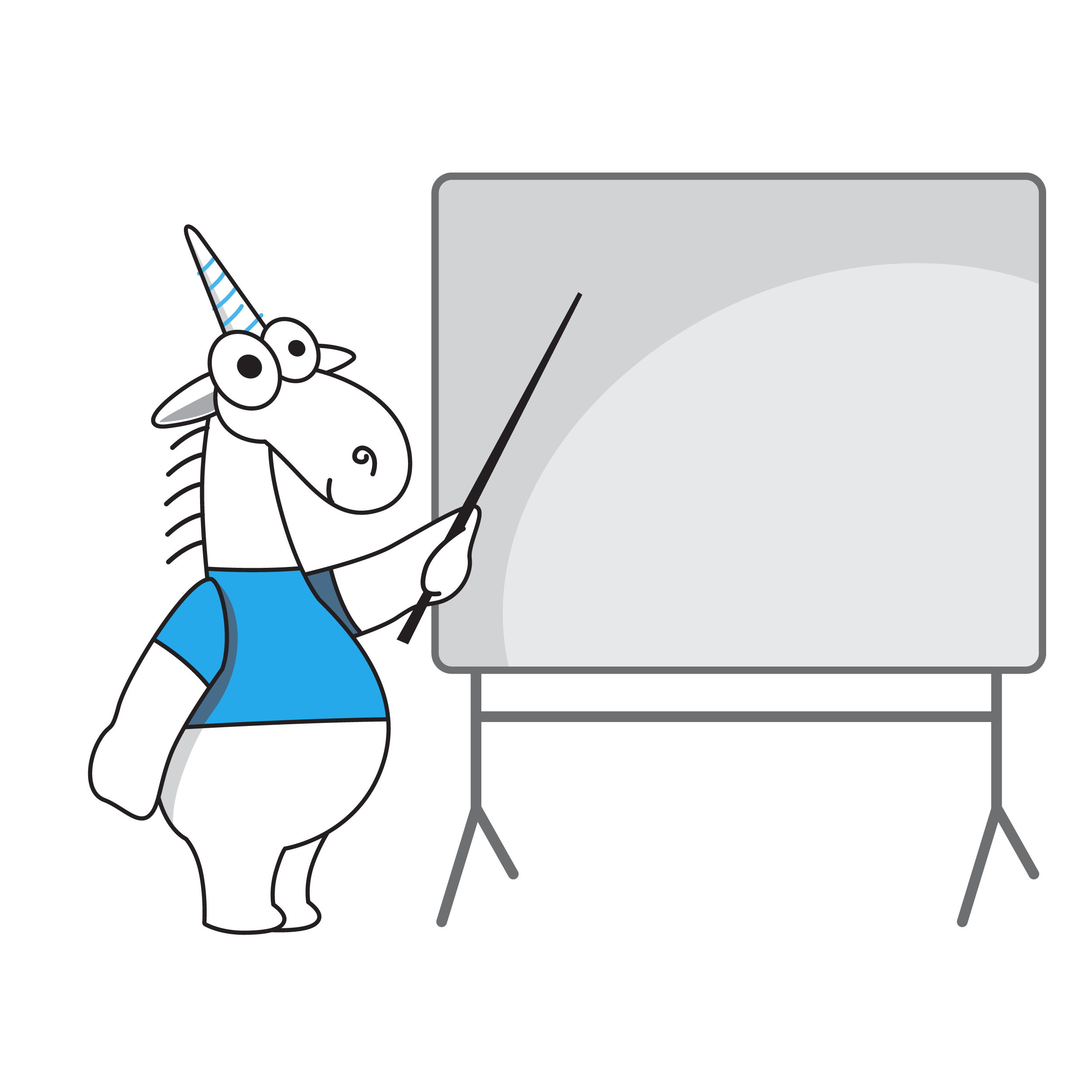 ...но это лучше, чем их полное отсутствие.
Критичные ошибки уже были исправлены в ходе тестирования, отладки.
Стоимость ошибок возрастает со временем.
39
Локальное использование
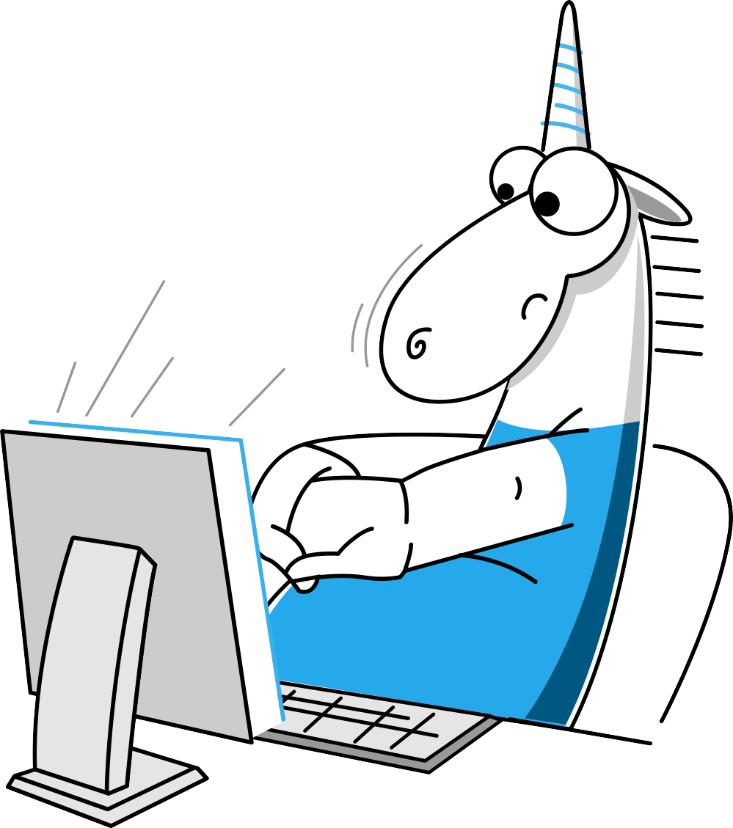 Стоимость ошибки минимальна.
Программист находится в контексте:легче обработать предупреждение.
Никто не узнает о проблеме кроме васи анализатора. :)
40
Локальное использование
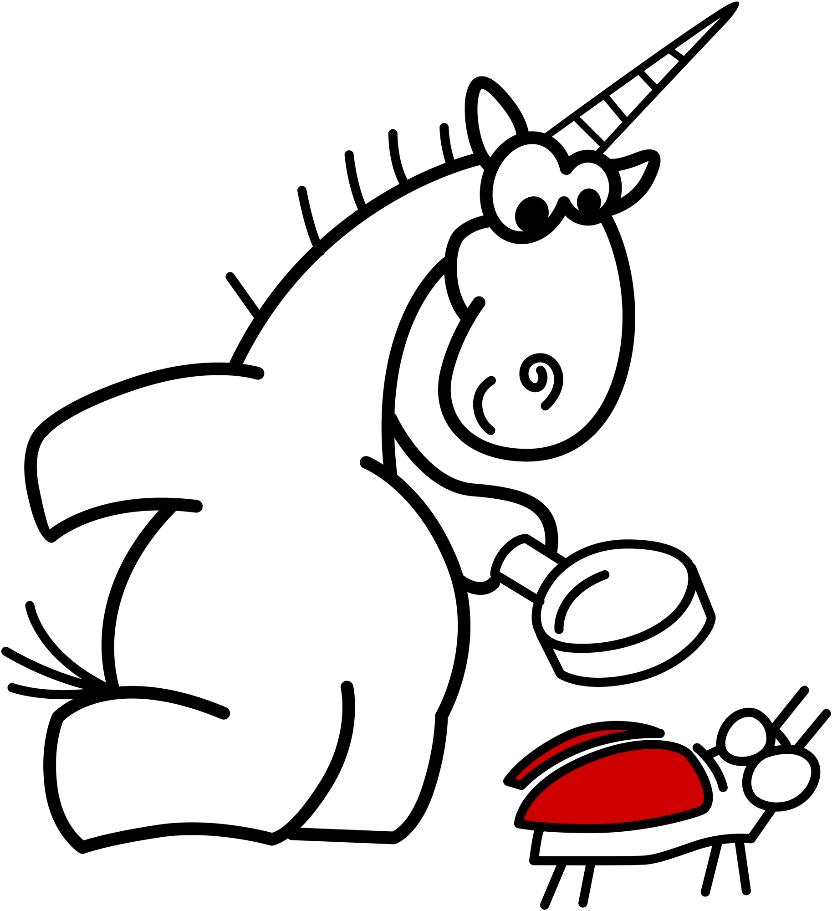 Инкрементальный анализ.
Автоматический запуск после сборки проекта.
Проверка только отредактированных файлов.
41
Использование на сборочном сервере
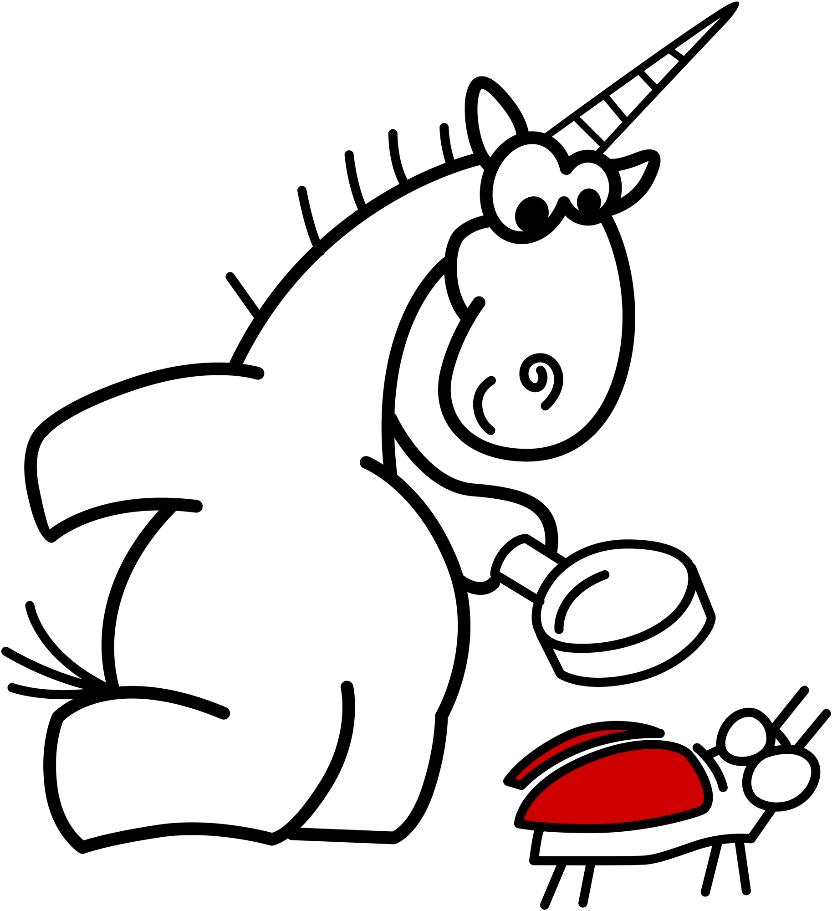 Обнаружение ошибок, прошедших 'первый рубеж'.
Различные возможности работыс результатами анализа:
Интеграция с системами CI.
Интеграция в SonarQube.
Рассылка результатов анализа.
И т.п.
42
Совмещение локального и удалённого использования
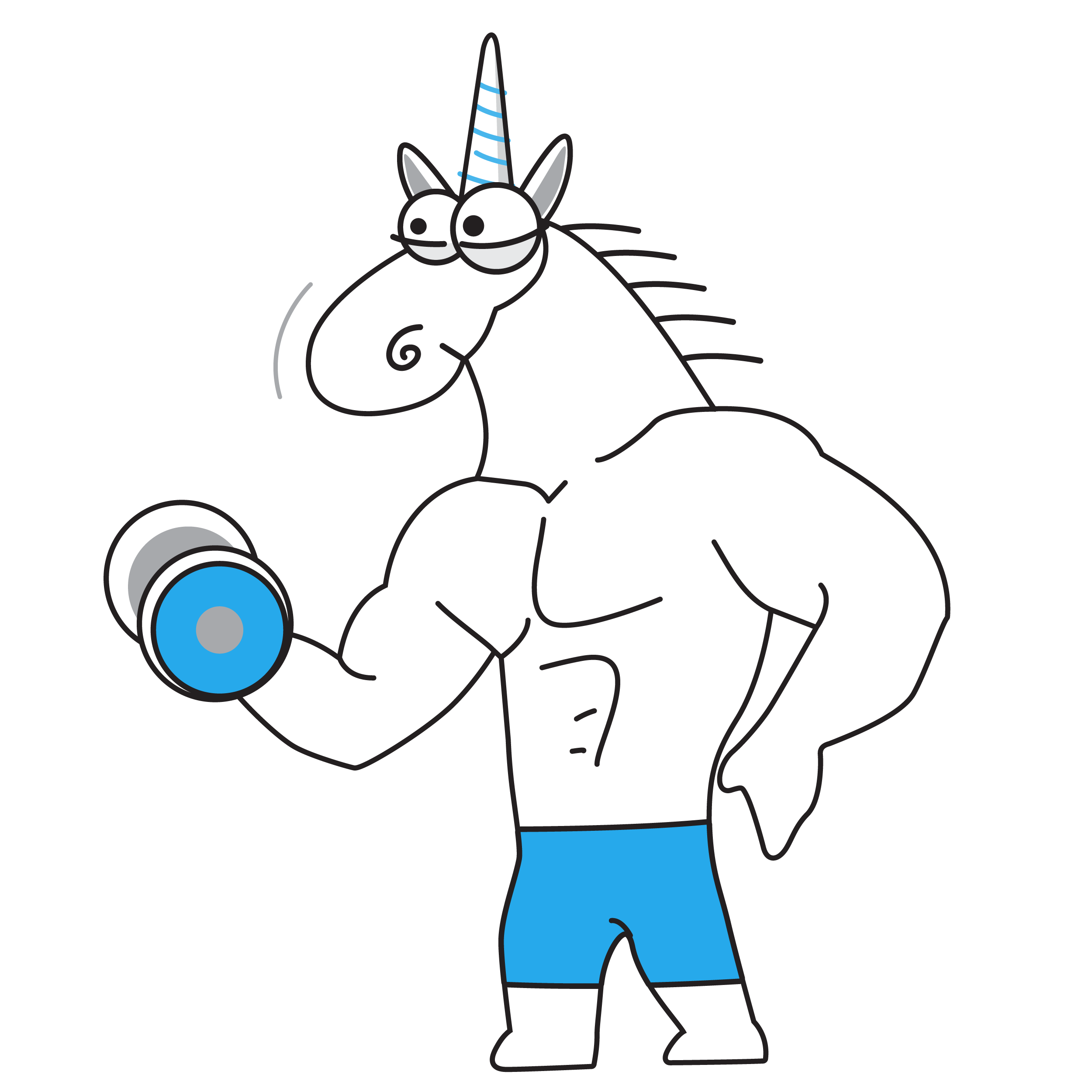 Локальное использование: обнаруживаем ошибкина этапе написания кода.
Использование на сборочном сервере:обнаруживаем ошибки,попавшие в репозиторий.
Своевременно правим и те, и другие.
...
PROFIT!
43
Внедрение статического анализа в проект
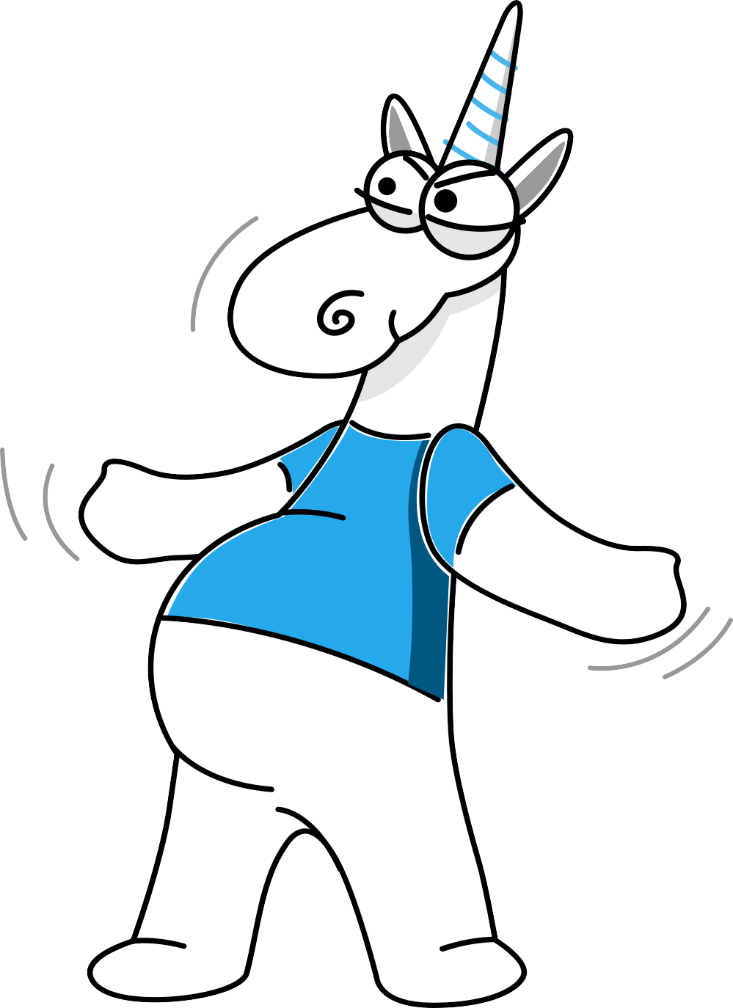 'Заморозка' существующих предупреждений.
Своевременное обнаружение и исправление новых предупреждений.
Постепенное исправление 'замороженных' предупреждений.
44
Растущие затраты
Возникновение уязвимости.
Прямые и косвенные потери:
Эксплуатация злоумышленниками.
Bug bounty.
Репутация.
Исправление.
Выпуск обновления.
$ -> $$$$$
45
Оптимизация процесса
Возникновение уязвимости.
Обнаружение с помощью статического анализа; исправление.
Прямые и косвенные потери:
Эксплуатация злоумышленниками.
Bug bounty.
Репутация.
Исправление.
Выпуск обновления.
$ -> $$$$$
46
За безопасность необходимо платить, 
а за ее отсутствие – расплачиваться.
47
Ответы на вопросы
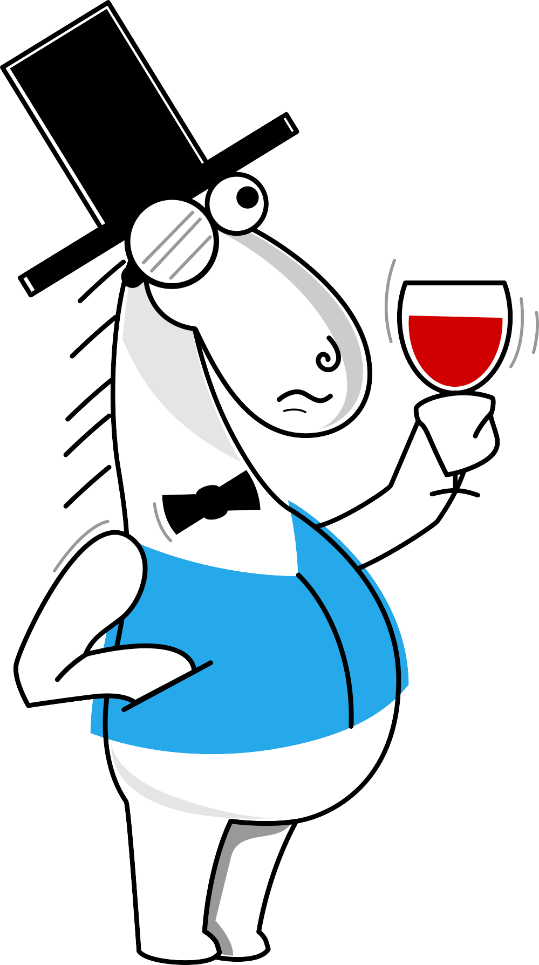 E-mail: vasiliev@viva64.com
Сайт PVS-Studio: https://www.viva64.com
48